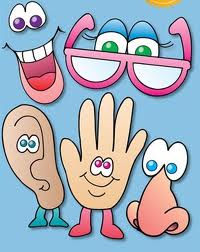 GLI ORGANI DI SENSO
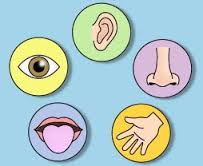 INTRODUZIONE
Benvenuti a questa Web Quest! 

Gli organi di senso sono importantissimi per conoscere il mondo che ci circonda, ma ancora non sappiamo bene quali siano le loro caratteristiche e come funzionino. 

Andiamo a scoprirli insieme!
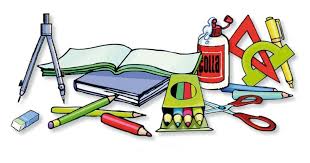 COMPITO
Il vostro compito è di cercare informazioni su uno dei cinque organi di senso da condividere poi con i vostri compagni e anche con studenti di altre classi e altre scuole.

Dovrete costruire una presentazione in power point in cui ci siano:
  informazioni essenziali sulla struttura dell’organo di senso e sul suo funzionamento, 
  la descrizione di almeno un’esperienza in cui mostrate la differenza tra “percezione” e “sensazione”, 
  qualche curiosità che pensiate sia interessante per chi vedrà il vostro lavoro.
COMPITO
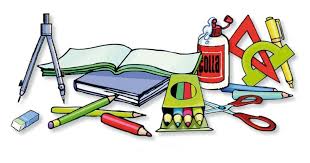 Per raccogliere informazioni e immagini il vostro insegnante ha selezionato dei siti e dei testi da consultare che trovate nella sezione RISORSE.

Lavorerete in 5 gruppi di 4/5 studenti (ricordate che… l’unione fa la forza!) dando tutti il vostro contributo. Seguite attentamente le indicazioni fornite dall’insegnante nella sezione PROCEDURA. 

Ricordatevi di rendere il vostro lavoro piacevole con immagini e magari anche con suoni e brevi video.
PROCEDURA
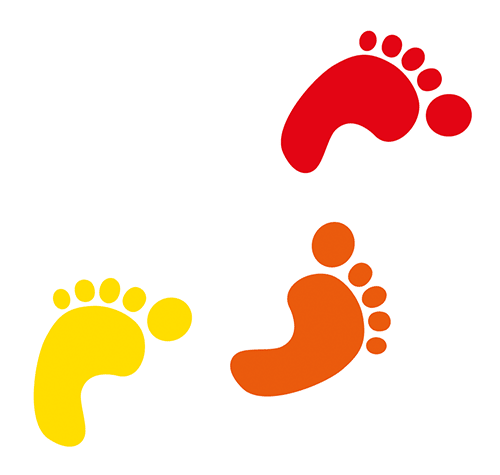 Leggete attentamente queste pagine prima di iniziare il vostro lavoro!
Il vostro lavoro si svolge in quattro fasi: 
“Formiamo il gruppo e scegliamo il nome”,
“Come è fatto e come funziona l’organo”, 
“Esperienza e curiosità”,
“Costruiamo il power point”.
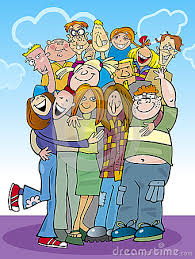 “Formiamo il gruppo e scegliamo il nome”
Dividetevi in 5 gruppi da 4/5 persone.
L’insegnante assegnerà ad ogni gruppo un organo di senso.
Scegliete il nome del vostro gruppo in base all’organo di senso che dovrete trattare.
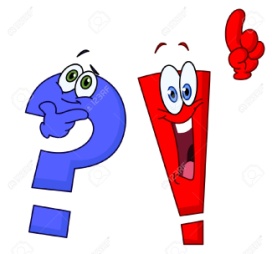 “Come è fatto e come funziona l’organo”
Scegliete un COORDINATORE (sarà il responsabile del lavoro di gruppo, eviterà che si perda tempo e si esca dal percorso di ricerca) e un SEGRETARIO (avrà il compito di prendere appunti precisi sul lavoro che state facendo e di conservare il materiale trovato).
Decidete come procedere nella ricerca e come organizzare il lavoro;
Discutete assieme sulle seguenti domande guida:
Come è fatto l’organo di senso che state studiando? Da che parti è composto?
Come funziona?
Dove si trovano i recettori? Come funzionano?
Esplorate i siti proposti dal vostro insegnante e usate tutte le risorse online e offline. 
Scrivete le informazioni trovate sulla scheda di raccolta dei dati. ATTENZIONE: non potete fare “copia e incolla”. 
Salvate le immagini che vi piacciono di più e compilate la scheda immagini.
Quando pensate di avere abbastanza informazioni discutete assieme su quanto avete trovato e su cosa inserire nella vostra presentazione.
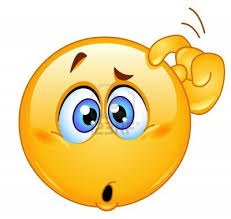 “Esperienza e curiosità”
Scegliete un COORDINATORE e un SEGRETARIO diversi dalla fase precedente e che hanno gli stessi compiti.
Decidete come procedere nella ricerca e come organizzare il lavoro;
Discutete assieme sulle seguenti domande guida:
Che esperienza proponiamo? 
Qual è la percezione?
Qual è la sensazione?
Che curiosità proponiamo?
Perché ci sembra interessante?
Esplorate i siti proposti dal vostro insegnante e usate tutte le risorse online e offline. 
Scrivete le informazioni trovate sulla scheda di raccolta dei dati. ATTENZIONE: non potete fare “copia e incolla”. 
Salvate le immagini che vi piacciono di più e compilate la scheda immagini.
Quando pensate di avere abbastanza informazioni discutete assieme su quanto avete trovato e su cosa inserire nella vostra presentazione.
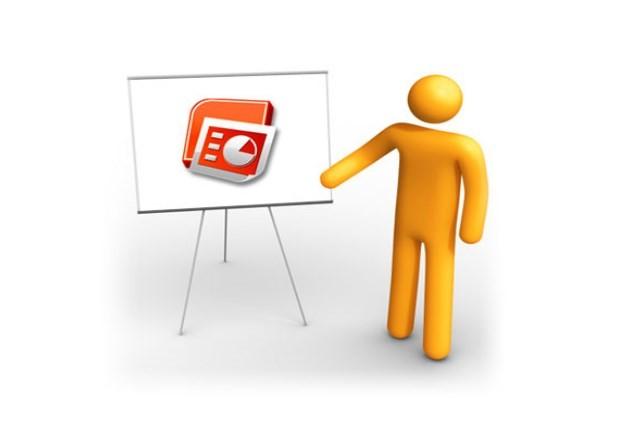 “Costruiamo il power point”
Scegliete un CORRETTORE BOZZE (responsabile del testo da inserire nella presentazione; deve assicurarsi che sia chiaro, interessante e che non ci siano errori) e uno SPECIALISTA IMMAGINE (definire il layout e l’aspetto generale della presentazione, scegliendo anche il font, lo sfondo e gli elementi grafici) diversi, se possibile, dalle fasi precedenti.
Create una prima bozza della presentazione.
Discutetene insieme e decidete eventuali miglioramenti.
Rivedete il progetto così modificato e ricontrollatelo per l’ultima volta.
Preparate il discorso da fare alla classe: ogni componente del gruppo deve presentare una parte delle informazioni. ATTENZIONE: la vostra presentazione deve essere efficace e sarete più tranquilli se farete delle prove prima di essere davanti ai vostri compagni.
Portate una copia del vostro lavoro all’insegnante almeno due giorni prima della presentazione per farne una copia anche per gli altri gruppi.
RISORSE
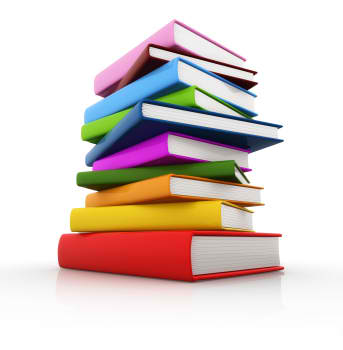 Il vostro insegnante ha selezionato i seguenti siti web e 
materiali che potete visitare/consultare per la vostra ricerca.

Siti generali
 Enciclopedia Treccani
http://www.treccani.it/enciclopedia (nella barra “Cerca” scrivete il termine che vi serve e troverete tutte le informazioni necessarie)
Wikipedia
http://it.wikipedia.org/wiki/Organi_di_senso (cliccate sui sensi che vi interessano in fondo alla pagina)
 Focus
http://www.focus.it/cultura/anatomia-del-gusto 
 Attività della Scuola Media Moro di Milano http://testscuola.metid.polimi.it/Seconda_F_2011/Scienze/Apparati/Il_sistema_nervoso/Gli_organi_di_Senso 
Video sugli organi di senso
http://www.abcdservizi.com/massage%20TEAM_IT/Anatomia_Organi-di-Senso.htm (manca il tatto)
RISORSE
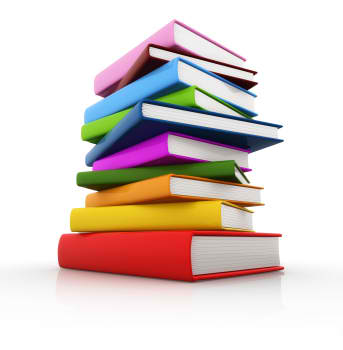 Siti specifici sull’occhio
 Wikipedia 
http://it.wikipedia.org/wiki/Occhio 
 Science for Passion
http://www.scienceforpassion.com/2011/04/il-senso-della-vista-una-panoramica-360.html (guardate soprattutto la parte di biologia)
 Eschool on line
http://www.eschoolonline.com/company/examples/eye/eyedissect.html (simulatore per individuare le varie parti dell’occhio, in inglese)

Siti specifici sull’orecchio
 Wikipedia
https://it.wikipedia.org/wiki/Orecchio
 Dr. Sergio Albanese 
http://www.sergioalbanese.it/it/Le-malattie-ORL/Le-malattie-dell'orecchio/Come-funziona-l'orecchio.html (udito ed equilibrio, con video dimostrativi)
 Gruppo otologico
http://www.gruppootologico.it/new/orecchioanatomia.asp
RISORSE
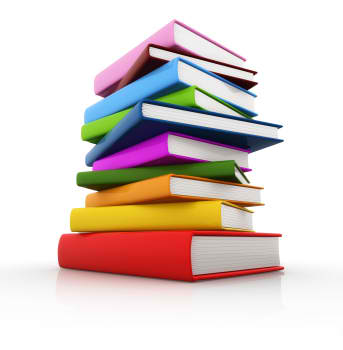 Siti specifici sulla pelle 
 Wikipedia
http://it.wikipedia.org/wiki/Pelle 
 Bioderma
http://www.bioderma.com/it/in-contatto-con-la-pelle/la-pelle-e-un-organo-speciale.html  (funzioni e struttura della pelle) 

Siti specifici sul naso
 Wikipedia
http://it.wikipedia.org/wiki/Naso 
 Otorinolaringoiatria
http://www.otorinolaringoiatria.org/ORL/Nuovo%20sito/Deviazione%20del%20setto%20-%20fisiologia.html (funzioni e struttura del naso)

Siti specifici sulla lingua
 Wikipedia
http://it.wikipedia.org/wiki/Lingua_(anatomia)
 Medicina Per Tutti
http://medicinapertutti.altervista.org/argomento/lingua
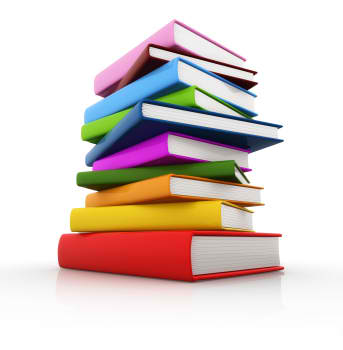 RISORSE
Siti specifici sull’occhio e sull’orecchio
 Raiscuola 
http://www.raiscuola.rai.it/lezione/organi-di-senso/2171/default.aspx (Video 2 sull’occhio, video 4 sull’orecchio)

Siti specifici sul gusto e sull’olfatto
ParlandoSparlando
http://www.parlandosparlando.com/view.php/id_812/lingua_0/whoisit_1 

Libri di testo
 “Facciamo Scienze - Volume C – Uomo”, Federico Tibone, Zanichelli
 “Magie della scienza”, Pini Mazza Padoa-Schioppa, Editoriale SCIENZA
 “Nautilus”, Corsi, Costagli, Benvenuti, Tosi, SEI
VALUTAZIONE
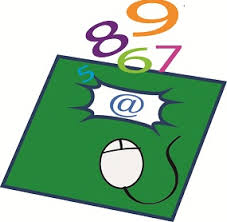 Autovalutazione

Ogni componente del gruppo scrive una relazione individuale del progetto secondo la seguente scaletta: 
 Qual è stato il tuo contributo personale al progetto?
 Quali informazioni nuove hai raccolto sugli organi di senso e sul loro funzionamento attraverso le presentazioni dei gruppi?
 Hai compreso la differenza tra “percezione” e “sensazione”? Spiegala brevemente.
 Ci sono degli aspetti trattati che vorresti approfondire?
 Ti è piaciuta l’attività svolta? 
 Cos’hai imparato a fare? 
 Sei riuscito a collaborare con gli altri compagni di gruppo?
 Sei contento di come il tuo gruppo ha esposto la presentazione?
 Vorresti fare altre attività simili? Se sì, di che tipo?
VALUTAZIONE
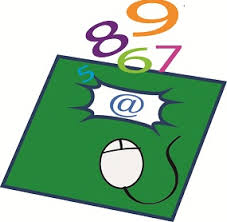 Griglie di valutazione del docente 

 Griglia di valutazione del lavoro di gruppo
 Griglia di valutazione del lavoro individuale

Entrambi i contributi, assieme alla relazione individuale, concorreranno alla valutazione finale del lavoro di ogni singolo studente.
CONCLUSIONI
Complimenti! Avete raggiunto l’obiettivo!

Attraverso il lavoro di gruppo avete conosciuto in maniera approfondita gli organi di senso e il loro funzionamento. Adesso sapete perché sono così importanti e come ci permettono di conoscere il mondo che ci circonda. Inoltre, attraverso le esperienze da voi pensate e presentate, avete chiara la differenza tra “percezione” e “sensazione”.
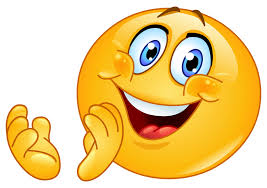